Building Community and Developing a Sense of Belonging through PhD internships
Nichola Kett, Yuemiao Ma, Bradley Sharples
University of Edinburgh
Contents
Introduction
Approach, support and development
Work of different PhD Interns
Conclusion
Introduction
Approach, support and development
Employed.ed Internship Programme 
Nature of the role: project based
Support
Development
What the Interns bring to the role
PGR community building
PGR representative roundtable
PGR pizza talks
PGR students project by sparqs (student partnerships in quality Scotland)
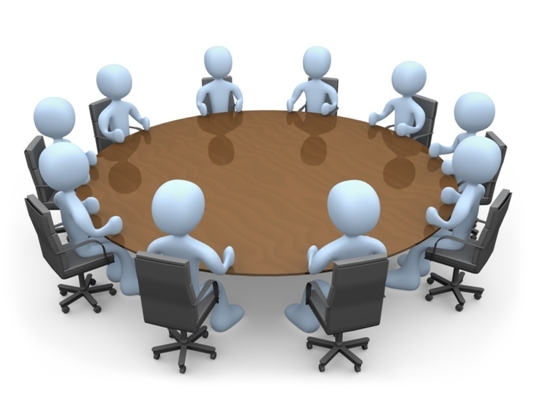 Community Building University Wide
Theory of Change Model
Gathering Evidence
Health In Social Sciences Disability Project
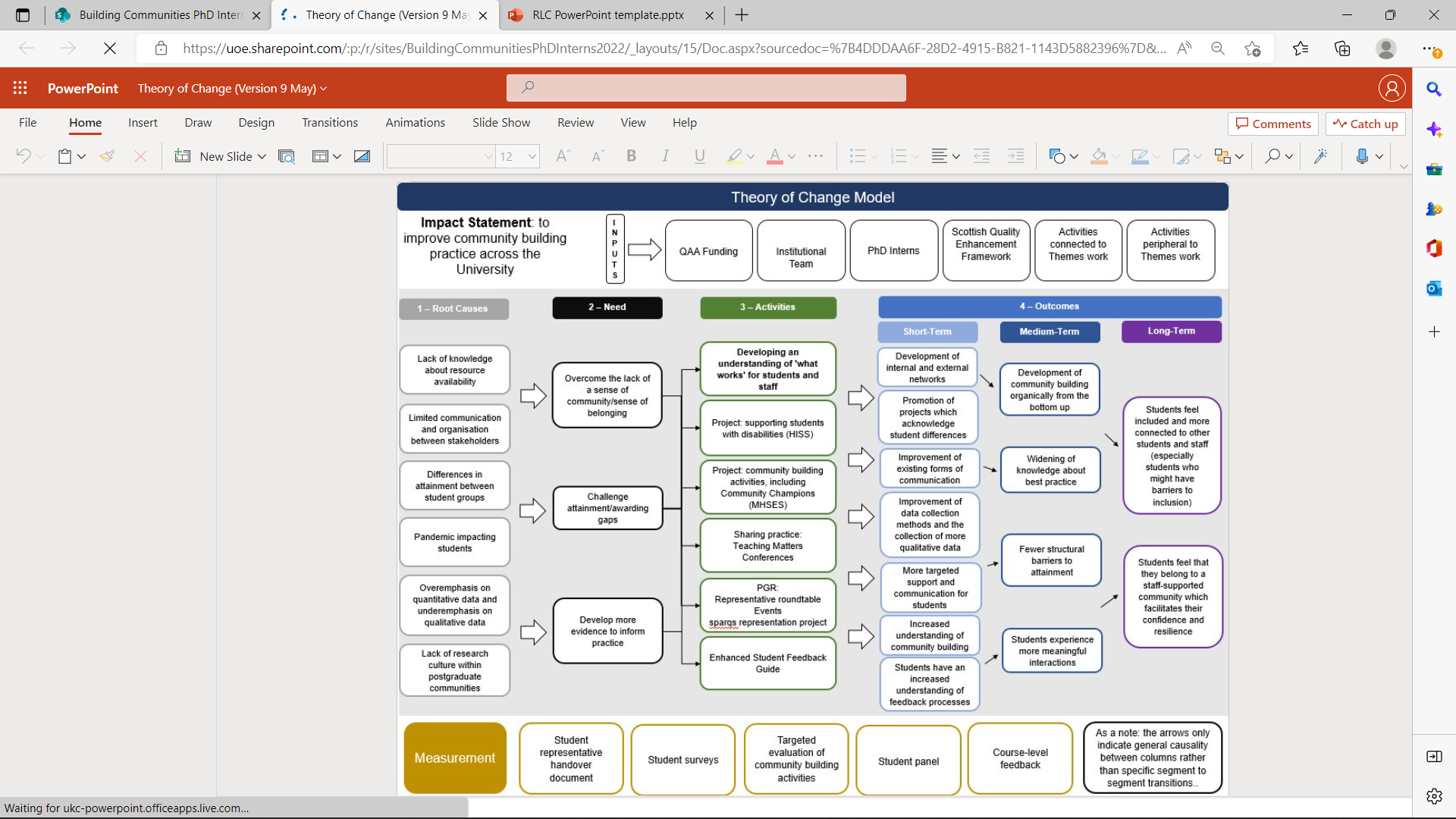 Click to add text
Collaborative Projects
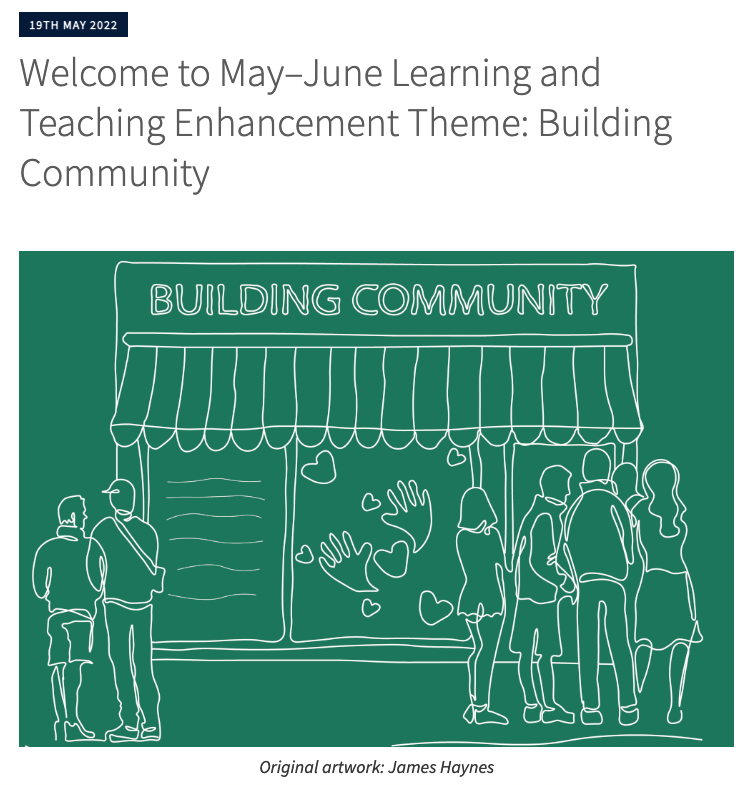 Moray House School of Education and Sport 
Teaching Matters blogposts
Student Feedback guides
Mastercard Foundation project
https://www.teaching-matters-blog.ed.ac.uk/welcome-to-may-june-learning-and-teaching-enhancement-theme-building-community/
Conclusion
Turn activity into change 
Reflection on our experience
Impact on our own sense of belonging
Continue our efforts on improving students' experience
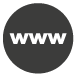 www.enhancementthemes.ac.uk 

+44 (0) 1415 723420
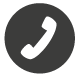 © The Quality Assurance Agency for Higher Education 2020
Registered charity numbers 1062746 and SC037786